Ekwiwalencja pozycyjna konstrukcji składniowych w teorii i praktyce glottodydaktycznej
Małgorzata Gębka-Wolak
TEORIA
Walencja – pozycja składniowa
Walencja – właściwość jednostki polegająca na „otwieraniu pustych miejsc” dla innych składników – pozycji składniowych. 
Dana jednostka „wymusza lub dopuszcza wystąpienie obok określonego typu innej jednostki” (Zaron 2012, s. 673)
(1a) & Anna położyła. 
(1b) Anna położyła [książki].
(1c) Anna położyła [książki] <na stół>.
[  ] – pozycje wymagane (wymuszane) ; 
< > – pozycje niewymagane (dopuszczane)
&  – konstrukcja eliptyczna, tj. taką, w której wymagana pozycja nie została zrealizowana.
TEORIA
Ekwiwalencja pozycyjna
(2) Radził przyjacielowi [porzucić tę kobietę || żeby porzucił tę kobietę || porzucenie tej kobiety].
TEORIA
Czasowniki homonimiczne
(3) Dziecko dostało [wysokiej gorączki]. 
dostać ‘mieć objawy jakiejś choroby’
(4) Dziecko dostało [lek przeciwgorączkowy].
dostać  ‘otrzymać’
TEORIA
(5) Angela dostanie uczulenie.
(Polski krok po kroku A1, s. 170)
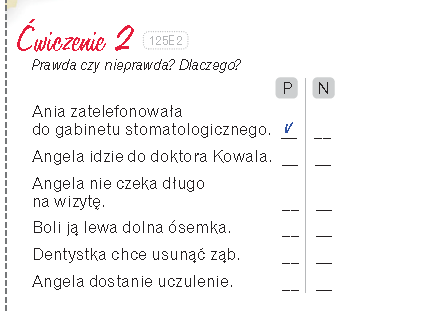 TEORIA
Ilościowe i formalne zróżnicowanie ekwiwalentów w danej pozycji
(6) W następstwie || w wyniku || w efekcie || w rezultacie || w konsekwencji || wskutek || z powodu || za przyczyną pożaru bloku komunalnego zginęło 5 osób.
(6a) *Skutkiem pożaru bloku komunalnego zginęło 5 osób.
(6b) * Jako następstwo pożaru bloku komunalnego zginęło 5 osób.
TEORIA
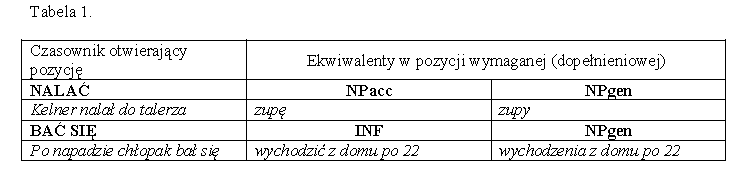 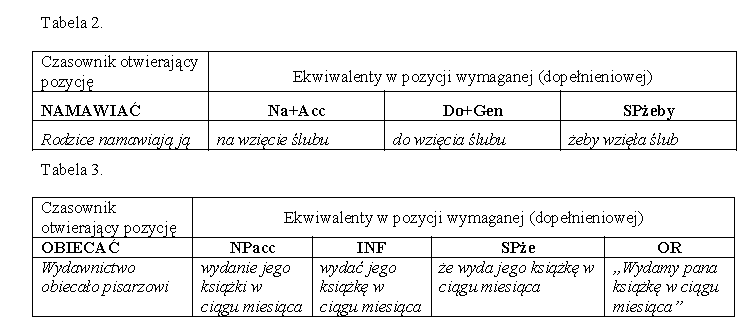 (7) Matka planuje  [zapisanie córki do żłobka || zapisać córkę do żłobka || że zapisze córkę do żłobka ||  żeby zapisać córkę do żłobka || „Zapiszę córkę do żłobka”].
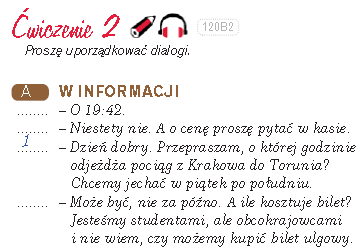 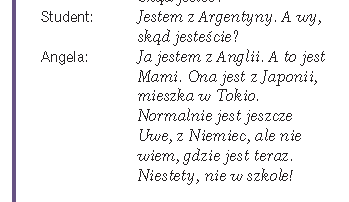 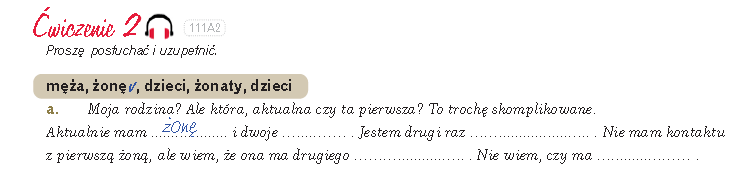 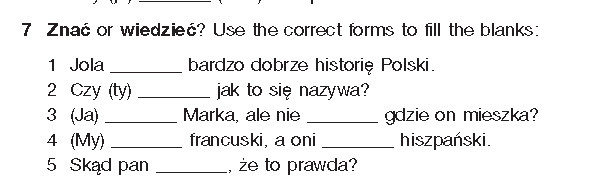 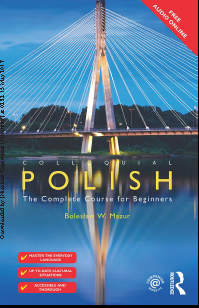 Problem repartycji fraz ekwiwalentnych
Uwarunkowania kontekstowe
NEGACJA 
(8) Czuję [zapach kawy]. 
(8a) Nie czuję [zapachu kawy].
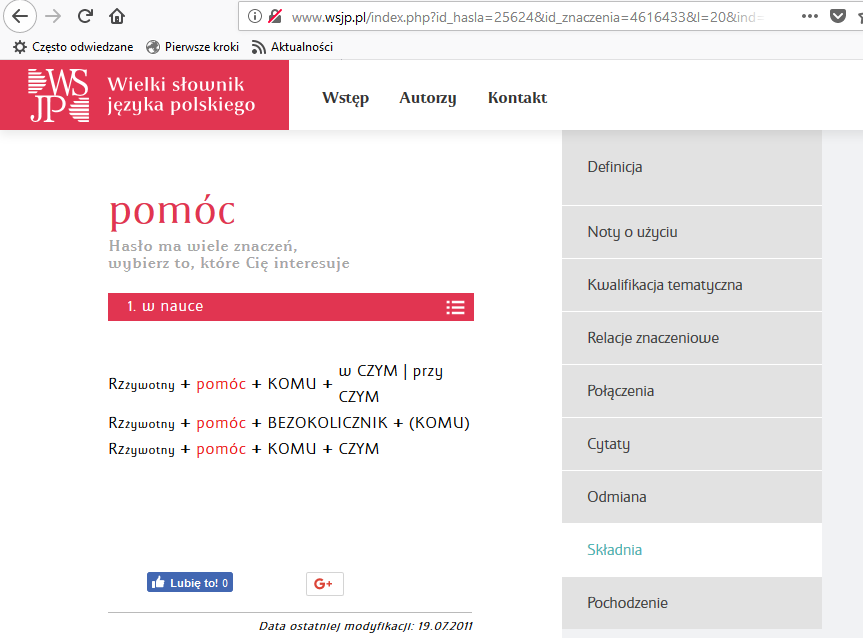 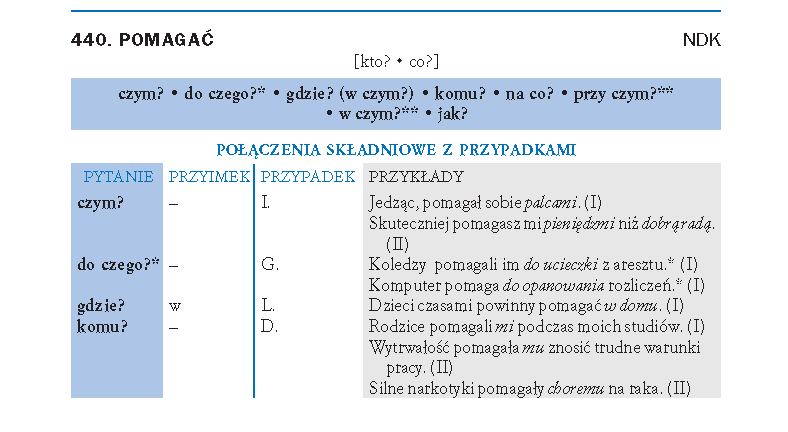 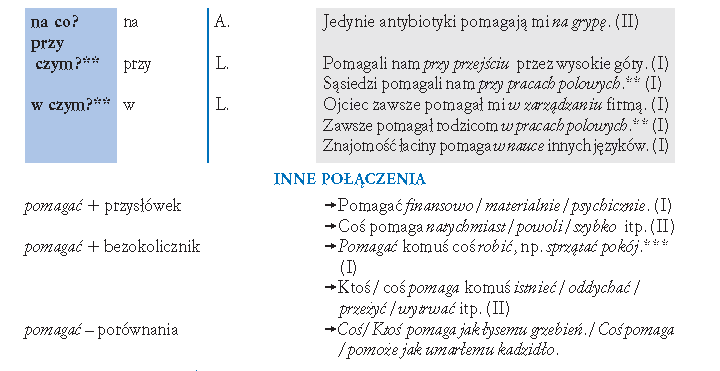 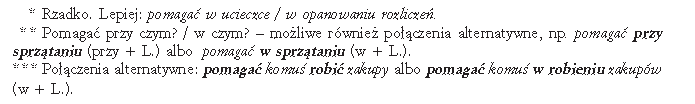